CRL Building Room 152
*Behind Clark Hall and across from the Mountainlair Parking Garage.
Simply drop-in for assistance during the times listed here.
STEM Learning Center
We support WVU students of all majors in their STEM educational journey with FREE tutoring services for introductory STEM courses, academic workshops, and fun events.
CHEM 110 Tutoring:
*Virtual Appointments are made through Navigate and are held on Zoom.
We Offer Free Tutoring for:
PHYS: 101, 102, 111, and 112
STAT: 111, 211, 215, and 312
CHEM: 110, 111, 112, 115, and 116
MATH: 124 and 150
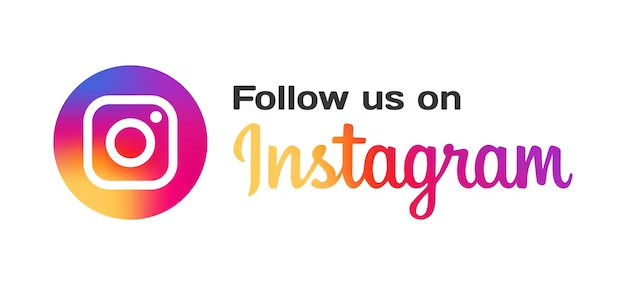 For updates on tutoring, workshops, and events, visit our website https://stemcollab.wvu.edu/ and
@wvu_stem_lc
CRL Building Room 152
*Behind Clark Hall and across from the Mountainlair Parking Garage.
Simply drop-in for assistance during the times listed here.
STEM Learning Center
We support WVU students of all majors in their STEM educational journey with FREE tutoring services for introductory STEM courses, academic workshops, and fun events.
CHEM 111 Tutoring:
*Virtual Appointments are made through Navigate and are held on Zoom.
We Offer Free Tutoring for:
PHYS: 101, 102, 111, and 112
STAT: 111, 211, 215, and 312
CHEM: 110, 111, 112, 115, and 116
MATH: 124 and 150
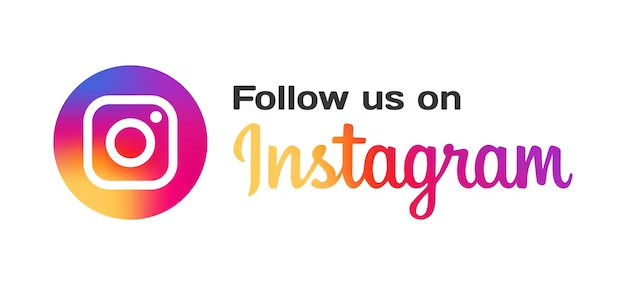 For updates on tutoring, workshops, and events, visit our website https://stemcollab.wvu.edu/ and
@wvu_stem_lc
CRL Building Room 152
*Behind Clark Hall and across from the Mountainlair Parking Garage.
Simply drop-in for assistance during the times listed here.
STEM Learning Center
We support WVU students of all majors in their STEM educational journey with FREE tutoring services for introductory STEM courses, academic workshops, and fun events.
CHEM 112 Tutoring:
*Virtual Appointments are made through Navigate and are held on Zoom.
We Offer Free Tutoring for:
PHYS: 101, 102, 111, and 112
STAT: 111, 211, 215, and 312
CHEM: 110, 111, 112, 115, and 116
MATH: 124 and 150
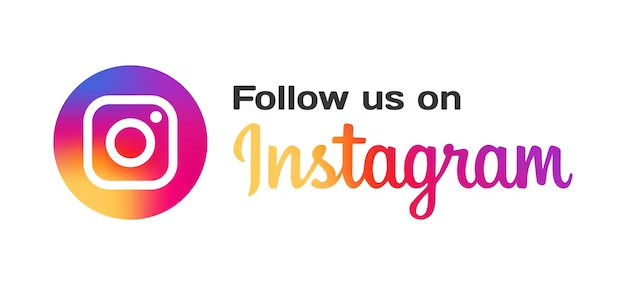 For updates on tutoring, workshops, and events, visit our website https://stemcollab.wvu.edu/ and
@wvu_stem_lc
CRL Building Room 152
*Behind Clark Hall and across from the Mountainlair Parking Garage.
Simply drop-in for assistance during the times listed here.
STEM Learning Center
We support WVU students of all majors in their STEM educational journey with FREE tutoring services for introductory STEM courses, academic workshops, and fun events.
CHEM 115 Tutoring:
*Virtual Appointments are made through Navigate and are held on Zoom.
We Offer Free Tutoring for:
PHYS: 101, 102, 111, and 112
STAT: 111, 211, 215, and 312
CHEM: 110, 111, 112, 115, and 116
MATH: 124 and 150
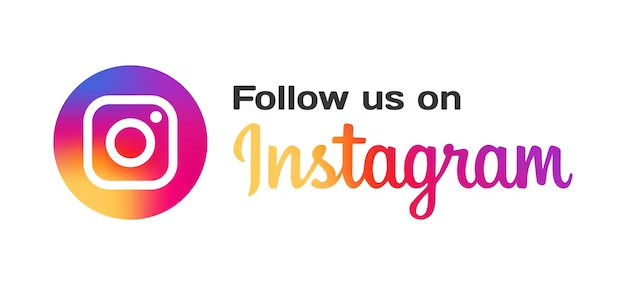 For updates on tutoring, workshops, and events, visit our website https://stemcollab.wvu.edu/ and
@wvu_stem_lc
CRL Building Room 152
*Behind Clark Hall and across from the Mountainlair Parking Garage.
Simply drop-in for assistance during the times listed here.
STEM Learning Center
We support WVU students of all majors in their STEM educational journey with FREE tutoring services for introductory STEM courses, academic workshops, and fun events.
CHEM 116 Tutoring:
*Virtual Appointments are made through Navigate and are held on Zoom.
We Offer Free Tutoring for:
PHYS: 101, 102, 111, and 112
STAT: 111, 211, 215, and 312
CHEM: 110, 111, 112, 115, and 116
MATH: 124 and 150
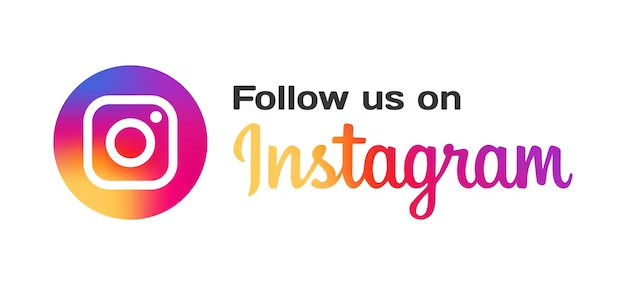 For updates on tutoring, workshops, and events, visit our website https://stemcollab.wvu.edu/ and
@wvu_stem_lc
CRL Building Room 152
*Behind Clark Hall and across from the Mountainlair Parking Garage.
Simply drop-in for assistance during the times listed here.
STEM Learning Center
We support WVU students of all majors in their STEM educational journey with FREE tutoring services for introductory STEM courses, academic workshops, and fun events.
MATH 124 Tutoring:
*(V/L) - Virtual Appoints held via Zoom can be made through Navigate or joined through a Zoom link from your instructor found 
                on your course eCampus page.
**(V) - Virtual Appointments can be made through Navigate and are held on Zoom.
We Offer Free Tutoring for:
PHYS: 101, 102, 111, and 112
STAT: 111, 211, 215, and 312
CHEM: 110, 111, 112, 115, and 116
MATH: 124 and 150
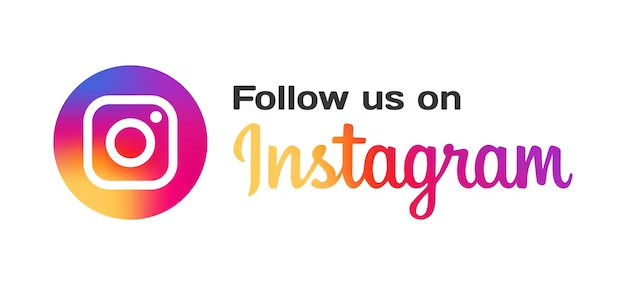 For updates on tutoring, workshops, and events, visit our website https://stemcollab.wvu.edu/ and
@wvu_stem_lc
CRL Building Room 152
*Behind Clark Hall and across from the Mountainlair Parking Garage.
Simply drop-in for assistance during the times listed here.
STEM Learning Center
We support WVU students of all majors in their STEM educational journey with FREE tutoring services for introductory STEM courses, academic workshops, and fun events.
MATH 150 Tutoring:
*(V/L) - Virtual Appoints held via Zoom can be made through Navigate or joined through a Zoom link from your instructor found 
                on your course eCampus page.
**(V) - Virtual Appointments can be made through Navigate and are held on Zoom.
We Offer Free Tutoring for:
PHYS: 101, 102, 111, and 112
STAT: 111, 211, 215, and 312
CHEM: 110, 111, 112, 115, and 116
MATH: 124 and 150
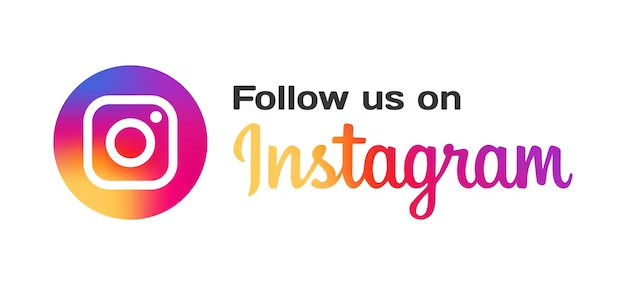 For updates on tutoring, workshops, and events, visit our website https://stemcollab.wvu.edu/ and
@wvu_stem_lc
CRL Building Room 152
*Behind Clark Hall and across from the Mountainlair Parking Garage.
Simply drop-in for assistance during the times listed here.
STEM Learning Center
We support WVU students of all majors in their STEM educational journey with FREE tutoring services for introductory STEM courses, academic workshops, and fun events.
PHYS 101 Tutoring:
*Virtual Appointments are made through Navigate and are held on Zoom.
We Offer Free Tutoring for:
PHYS: 101, 102, 111, and 112
STAT: 111, 211, 215, and 312
CHEM: 110, 111, 112, 115, and 116
MATH: 124 and 150
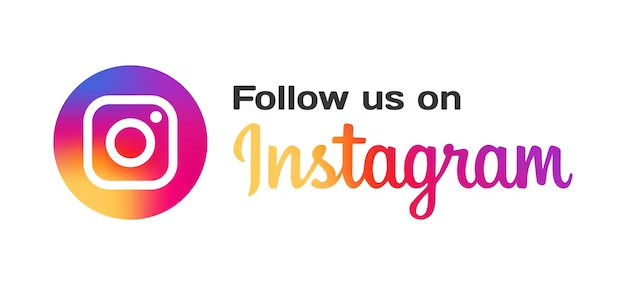 For updates on tutoring, workshops, and events, visit our website https://stemcollab.wvu.edu/ and
@wvu_stem_lc
CRL Building Room 152
*Behind Clark Hall and across from the Mountainlair Parking Garage.
Simply drop-in for assistance during the times listed here.
STEM Learning Center
We support WVU students of all majors in their STEM educational journey with FREE tutoring services for introductory STEM courses, academic workshops, and fun events.
PHYS 102 Tutoring:
*Virtual Appointments are made through Navigate and are held on Zoom.
We Offer Free Tutoring for:
PHYS: 101, 102, 111, and 112
STAT: 111, 211, 215, and 312
CHEM: 110, 111, 112, 115, and 116
MATH: 124 and 150
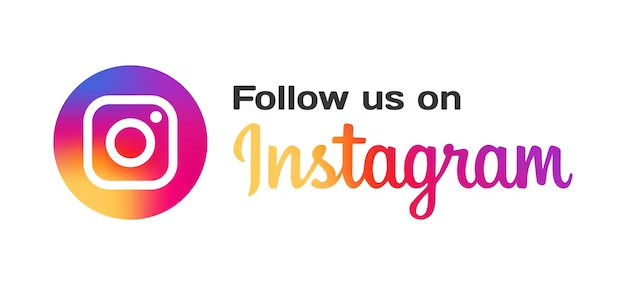 For updates on tutoring, workshops, and events, visit our website https://stemcollab.wvu.edu/ and
@wvu_stem_lc
CRL Building Room 152
*Behind Clark Hall and across from the Mountainlair Parking Garage.
Simply drop-in for assistance during the times listed here.
STEM Learning Center
We support WVU students of all majors in their STEM educational journey with FREE tutoring services for introductory STEM courses, academic workshops, and fun events.
PHYS 111 Tutoring:
*Virtual Appointments are made through Navigate and are held on Zoom.
We Offer Free Tutoring for:
PHYS: 101, 102, 111, and 112
STAT: 111, 211, 215, and 312
CHEM: 110, 111, 112, 115, and 116
MATH: 124 and 150
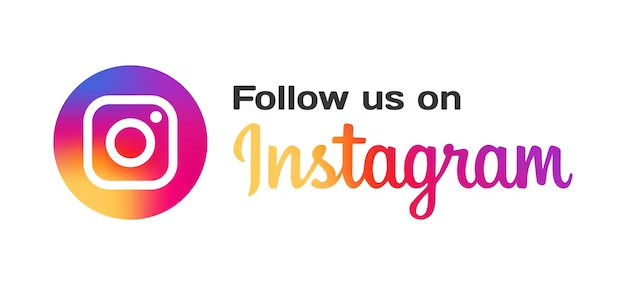 For updates on tutoring, workshops, and events, visit our website https://stemcollab.wvu.edu/ and
@wvu_stem_lc
CRL Building Room 152
*Behind Clark Hall and across from the Mountainlair Parking Garage.
Simply drop-in for assistance during the times listed here.
STEM Learning Center
We support WVU students of all majors in their STEM educational journey with FREE tutoring services for introductory STEM courses, academic workshops, and fun events.
PHYS 112 Tutoring:
*Virtual Appointments are made through Navigate and are held on Zoom.
We Offer Free Tutoring for:
PHYS: 101, 102, 111, and 112
STAT: 111, 211, 215, and 312
CHEM: 110, 111, 112, 115, and 116
MATH: 124 and 150
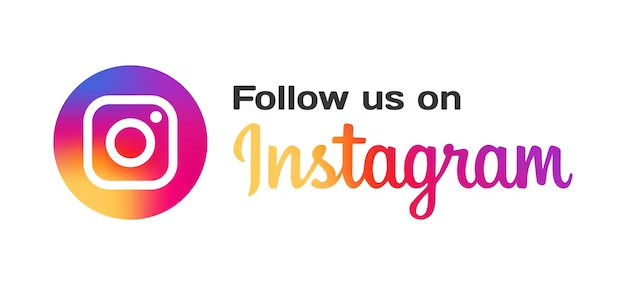 For updates on tutoring, workshops, and events, visit our website https://stemcollab.wvu.edu/ and
@wvu_stem_lc
CRL Building Room 152
*Behind Clark Hall and across from the Mountainlair Parking Garage.
Simply drop-in for assistance during the times listed here.
STEM Learning Center
We support WVU students of all majors in their STEM educational journey with FREE tutoring services for introductory STEM courses, academic workshops, and fun events.
STAT 111 Tutoring:
*Virtual Appointments are made through Navigate and are held on Zoom.
We Offer Free Tutoring for:
PHYS: 101, 102, 111, and 112
STAT: 111, 211, 215, and 312
CHEM: 110, 111, 112, 115, and 116
MATH: 124 and 150
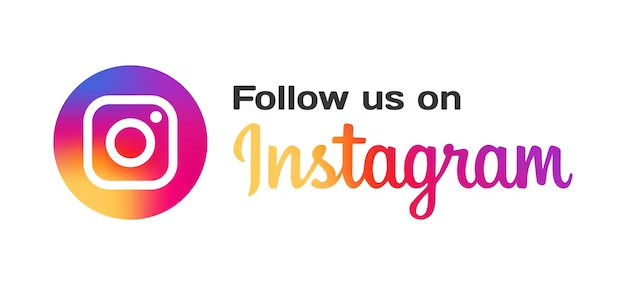 For updates on tutoring, workshops, and events, visit our website https://stemcollab.wvu.edu/ and
@wvu_stem_lc
CRL Building Room 152
*Behind Clark Hall and across from the Mountainlair Parking Garage.
Simply drop-in for assistance during the times listed here.
STEM Learning Center
We support WVU students of all majors in their STEM educational journey with FREE tutoring services for introductory STEM courses, academic workshops, and fun events.
STAT 215 Tutoring:
*Virtual Appointments are made through Navigate and are held on Zoom.
We Offer Free Tutoring for:
PHYS: 101, 102, 111, and 112
STAT: 111, 211, 215, and 312
CHEM: 110, 111, 112, 115, and 116
MATH: 124 and 150
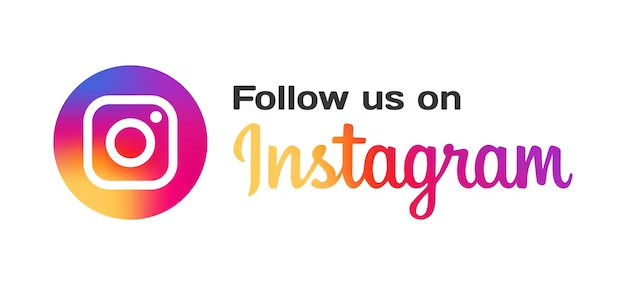 For updates on tutoring, workshops, and events, visit our website https://stemcollab.wvu.edu/ and
@wvu_stem_lc
CRL Building Room 152
*Behind Clark Hall and across from the Mountainlair Parking Garage.
Simply drop-in for assistance during the times listed here.
STEM Learning Center
We support WVU students of all majors in their STEM educational journey with FREE tutoring services for introductory STEM courses, academic workshops, and fun events.
STAT 111 Tutoring:
*Virtual Appointments are made through Navigate and are held on Zoom.
We Offer Free Tutoring for:
PHYS: 101, 102, 111, and 112
STAT: 111, 211, 215, and 312
CHEM: 110, 111, 112, 115, and 116
MATH: 124 and 150
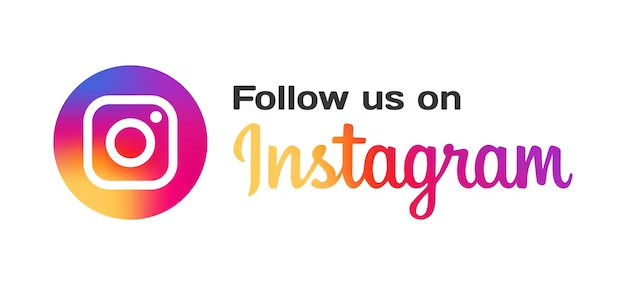 For updates on tutoring, workshops, and events, visit our website https://stemcollab.wvu.edu/ and
@wvu_stem_lc
CRL Building Room 152
*Behind Clark Hall and across from the Mountainlair Parking Garage.
Simply drop-in for assistance during the times listed here.
STEM Learning Center
We support WVU students of all majors in their STEM educational journey with FREE tutoring services for introductory STEM courses, academic workshops, and fun events.
STAT 312 Tutoring:
*Virtual Appointments are made through Navigate and are held on Zoom.
We Offer Free Tutoring for:
PHYS: 101, 102, 111, and 112
STAT: 111, 211, 215, and 312
CHEM: 110, 111, 112, 115, and 116
MATH: 124 and 150
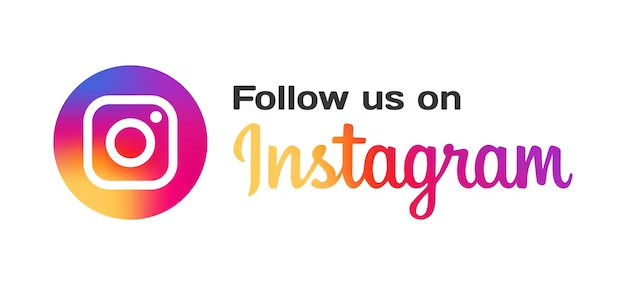 For updates on tutoring, workshops, and events, visit our website https://stemcollab.wvu.edu/ and
@wvu_stem_lc